Особенности биомеханической структуры движений в плавании
Работу выполнила Иттарма А.М
Студентка 203 группы ФГБОУ ВО «ВГАФК»
                         Руководители:
Лущик И.В., доцент кафедры ТиТФКиС  ФГБОУ ВО «ВГАФК» и 
Абдрахманова И.В., доцент кафедры ТиТФКиС  ФГБОУ ВО «ВГАФК»
Плавание – это вид спорта или спортивная дисциплина, заключающаяся в преодолении вплавь за наименьшее время различных дистанций
Основные направления: 
 —массовое обучение плаванию как жизненно необходимому навыку

— спортивное плавание и водные виды спорта 

—профессионально-прикладное плавание

— оздоровительно-реабилитационное плавание 

— фитнес (оздоровительное плавание) и кондиционная тренировка 

— зрелищно-театрализованные мероприятия и праздники на воде
Техника спортивного плавания — система движений, позволяющие пловцу преодолевать соревновательную дистанцию с возможно более высокой скоростью, оптимальной затратой сил и в соответствии с правилами соревнований
КРОЛЬ НА ГРУДИ
КРОЛЬ НА СПИНЕ
Спортивные способы плавания
БРАСС
БАТТЕРФЛЯЙ (ДЕЛЬФИН)
Гидростатическое равновесие тела пловца
На поверхность тела, погруженного в воду, действует: 

— гидростатическое давление (возрастает с глубиной погружения)
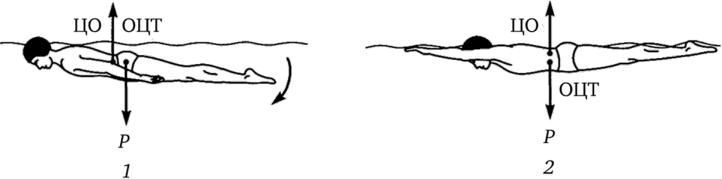 Сила тяжести Р постоянна по величине и приложена к общему центру тяжести тела (ОЦТ)
Выталкивающая сила Q обусловлена разностью гидростатического давления на нижнюю и верхнюю поверхность тела, погруженного в воду, и направлена вверх. 


По величине равна силе тяжести воды, вытесненной телом.
Когда тело пловца находится в воде неподвижно, на него действуют:

·сила тяжести тела 
·выталиквающая сила воды
Сила реакции воды при движении тела
Динамическое взаимодействие тела с водой зависит от скорости его движения относительно воды и обусловлено наличием в ней внутреннего трения и давления
В потоке возникают области повышенного (в той части тела которая встречает поток воды) и пониженного (позвали тела, где возникает вихреобразование)
Результатирующаяя сила реакции воды R в приведённом примере препятствует продвижению пловца вперёд – такая сила называется силой гидродинамического сопротивления
Гидродинамическое сопротивление
Сопротивление трения 
Возникает в силу вязкости воды
Сопротивление волнообразования 
Возникает во время движения по поверхности
Сопротивление формы
Зависит от продольного профиля тела  и ориентации тела в потоке
Анализ сил, тормозящих продвижение тела пловца
Лобовое сопротивление – главная сила,  препятствующая продвижению пловца впрёд
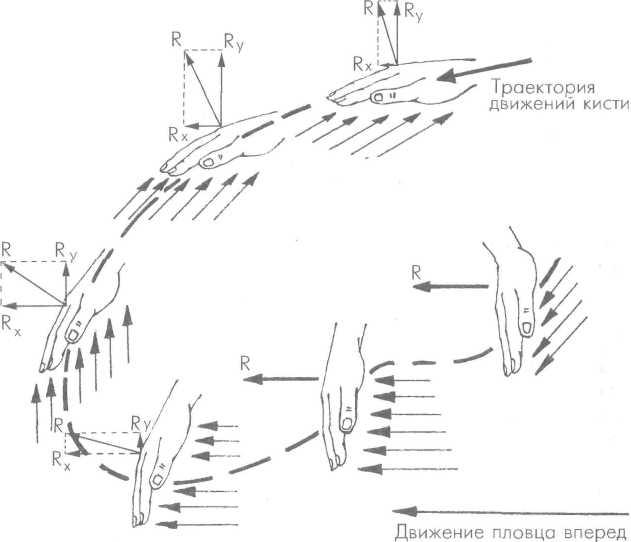 Величина лобового сопротивления зависит от формы и обтекаемости тела, его положения относительно потока воды
Площадь поперечного сечения тела пловца
Проекция тела на фронтальную плоскость – это, образно говоря, контур пловца, который мы увидим, если будем смотреть на него спереди через подводное окно
При скольжении пловца в вытянутом горизонтальном положении площадь проекции его тела будет минимальной
В отдельные моменты цикла движений при плавании тем или иным способом эта площадь может существенно возрастать
Положение тела пловца в воде и движения ногами
Плохая обтекаемость
Тело пловца должно занимать в воде хорошо обтекаемое, вытянутое и уравновешенное положение с оптимальным углом атаки
Хорошая обтекаемость
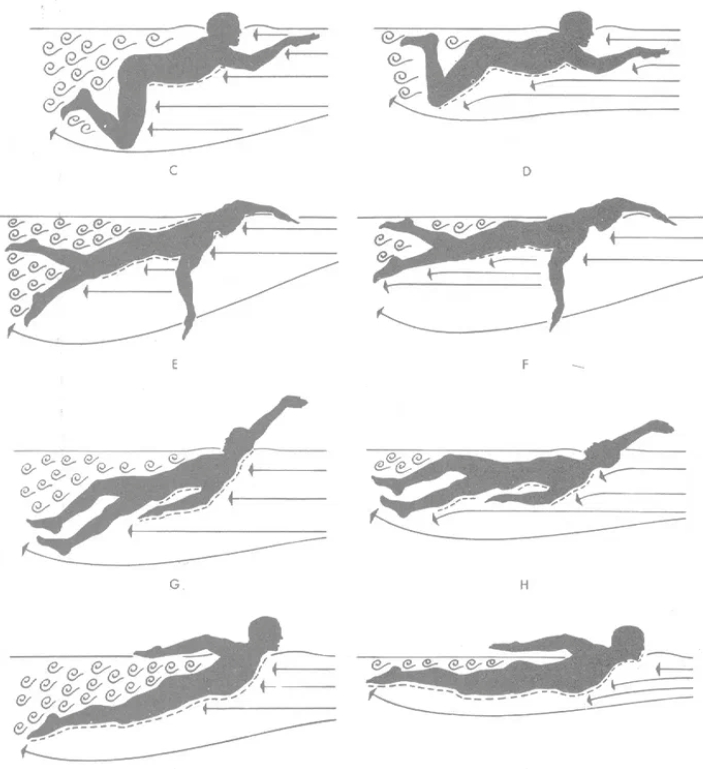 Существенное влияние на положение тела пловца в воде оказывают положение головы и бёдер
Движения руками
Функция кисти и предплечья во время гребка – обеспечивать постоянную опору о воду
Первая половина гребка во всех способах плавания должна выполняться с высоким положением локтя
Фазовый состав
Для более продуктивного анализа техники, её описания и практического освоения целесообразно выделять элементы – фазы движений руками и ногами
При анализе полного цикла движений или его фаз выделяют
Граничные позы пловца – мгновенные положения звеньев его тела в момент смены фаз
Общее согласование движений
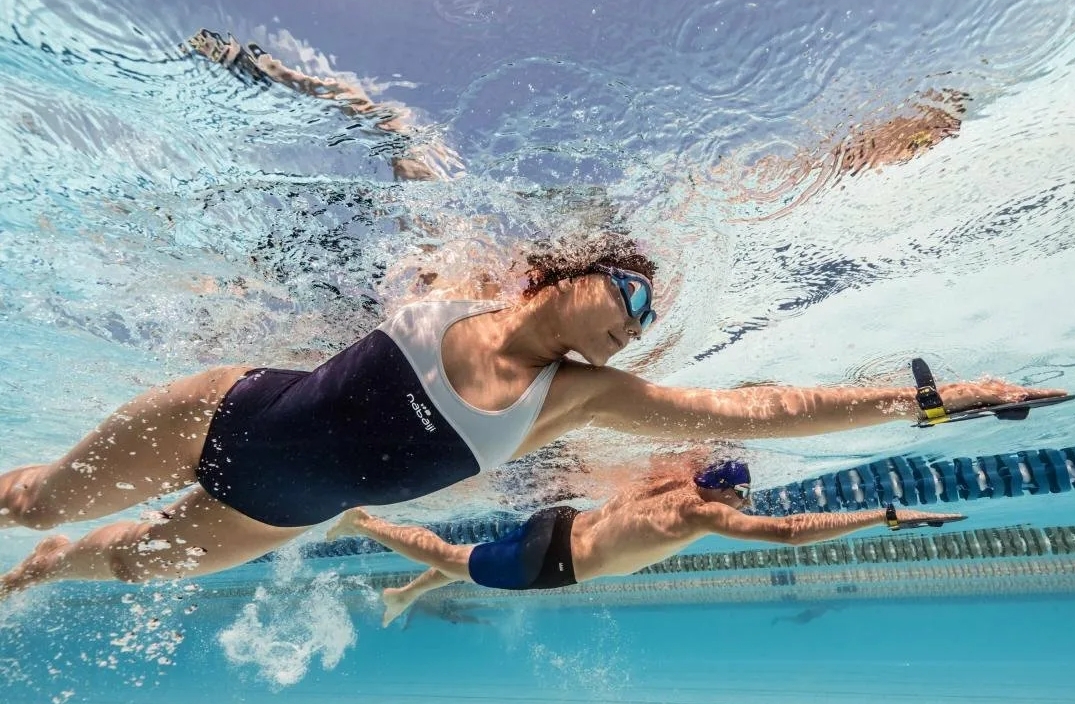 Общее согласование движений должно обеспечивать непрерывное продвижение пловца вперёд с наиболее высокой скоростью и оптимальной затратой сил
Движения руками и неразрывно связанное с ними дыхание  являются основой координации
Им подчинены все остальные движения
Спасибо за внимание
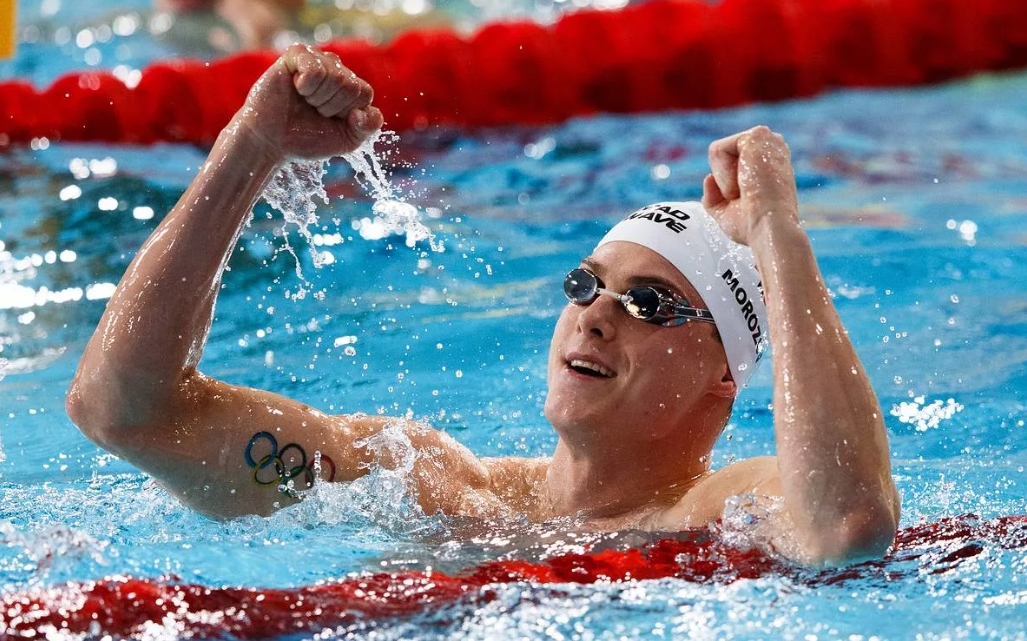